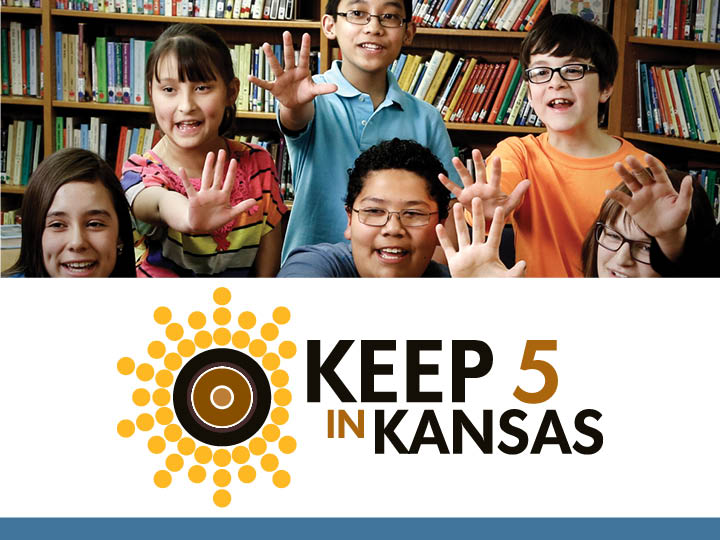 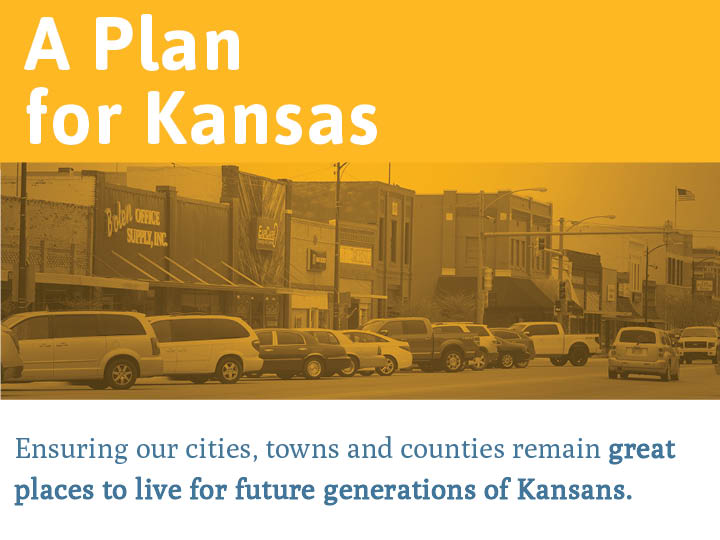 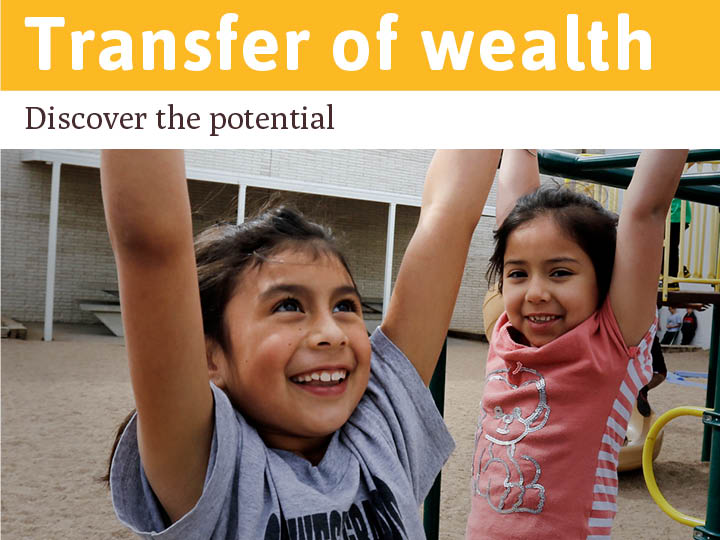 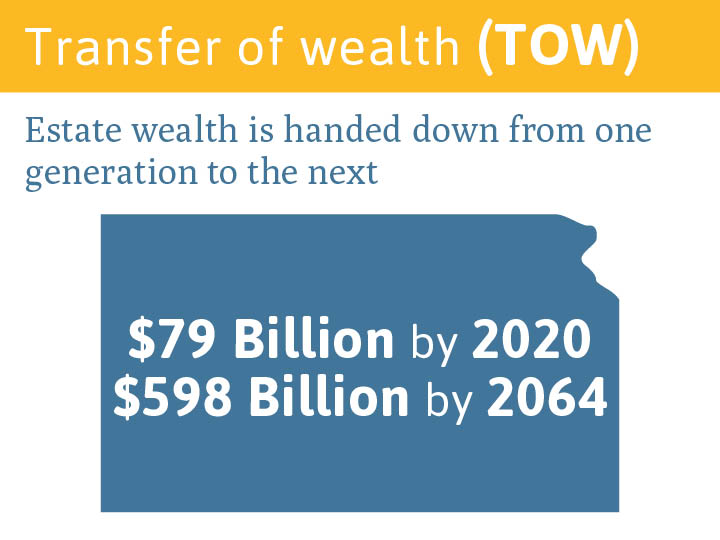 $466.7 Billion by 2032
$3.5 Trillion by 2075
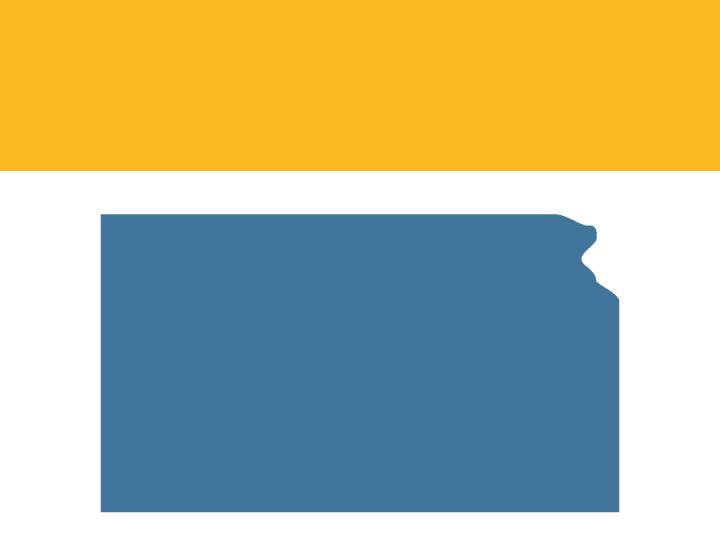 TOW potential for[county]
$[XX thousand/million] by 2032

$[XX thousand/million] by 2075
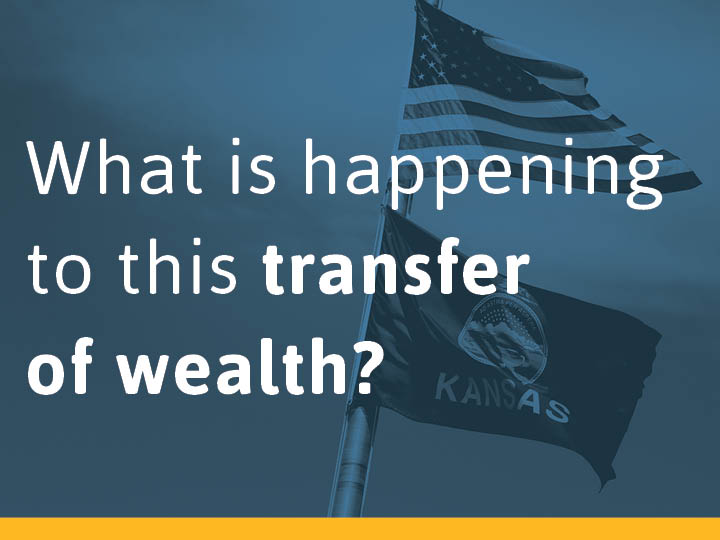 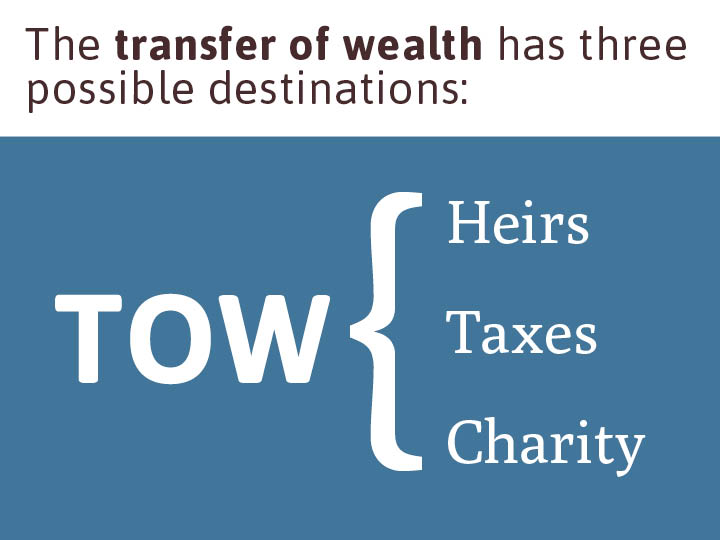 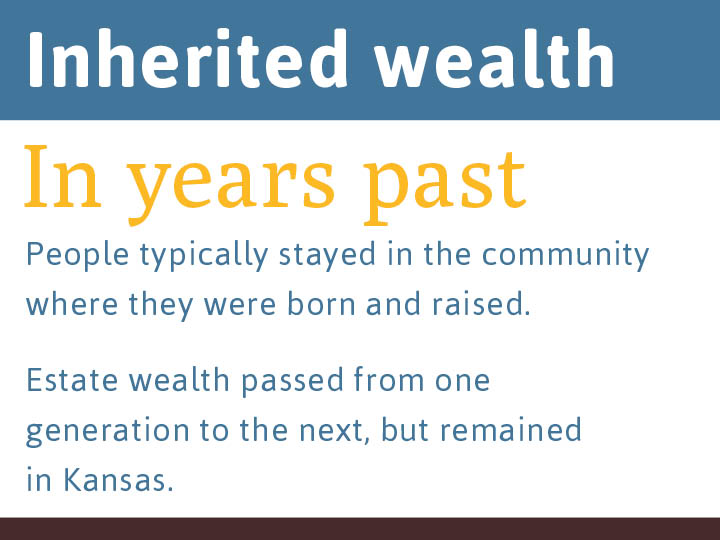 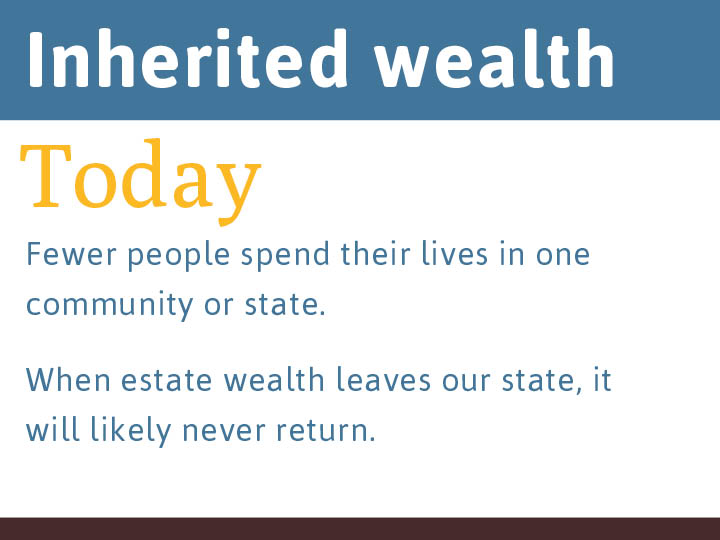 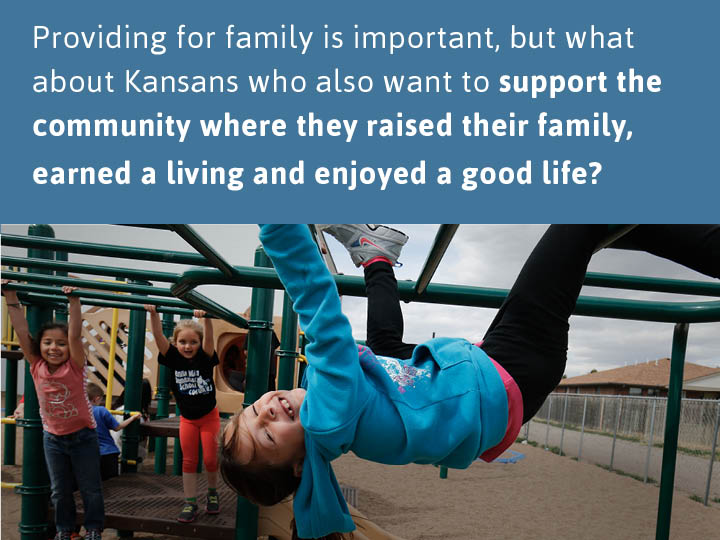 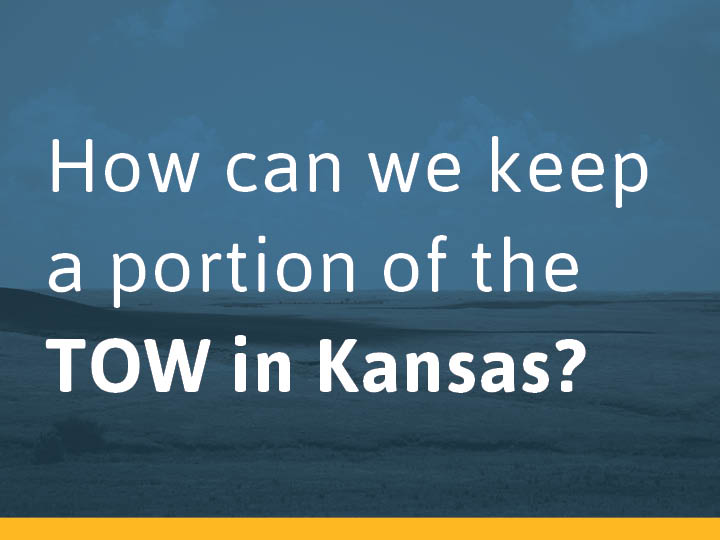 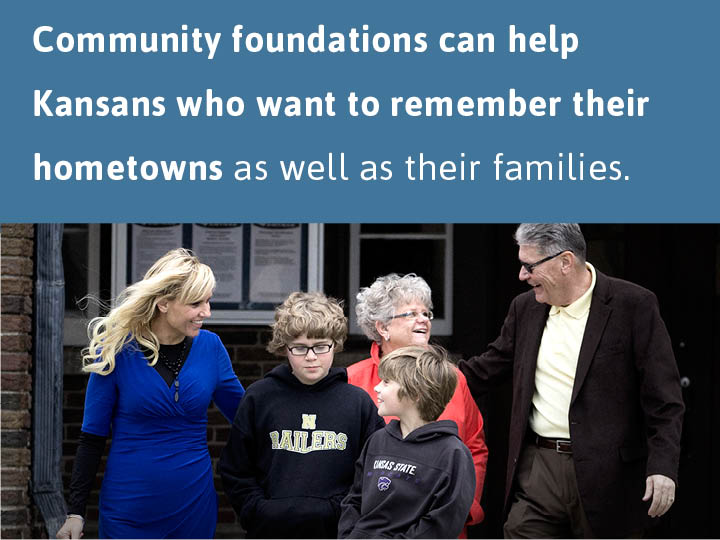 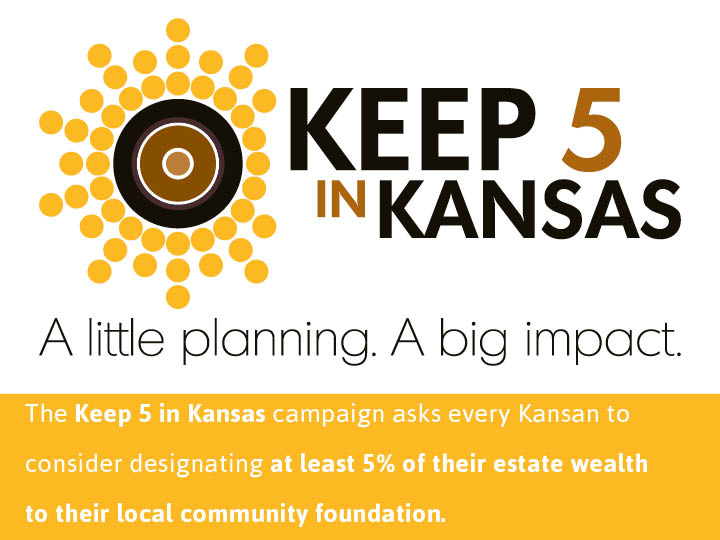 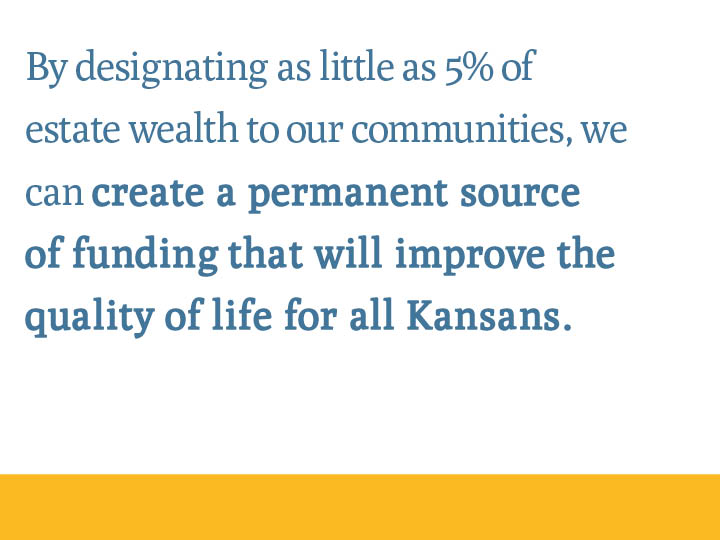 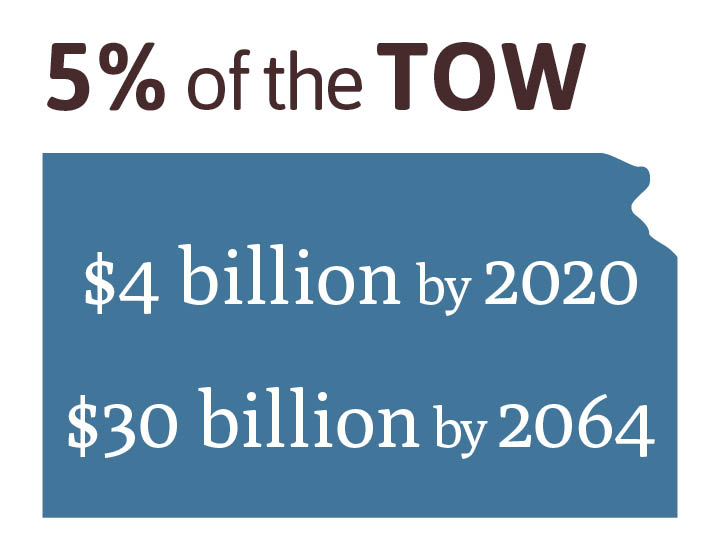 $23.3 billion by 2032
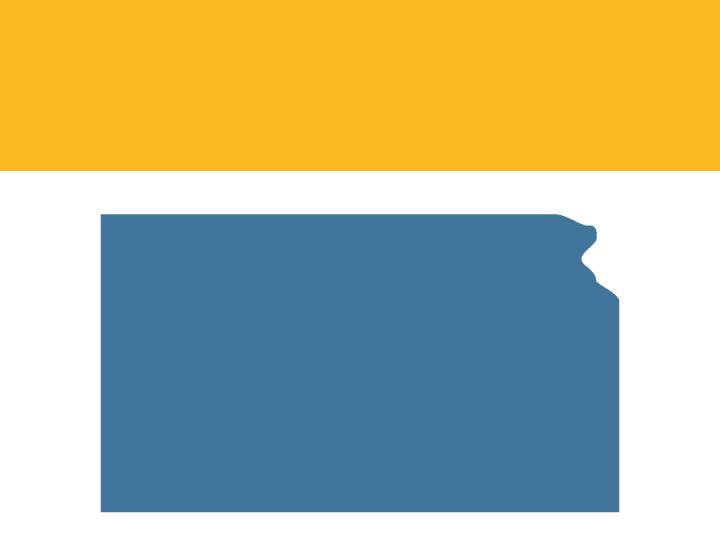 5% of the TOW in [COUNTY]
$[XX] million by 2023

$[XX thousand/million] by 2075
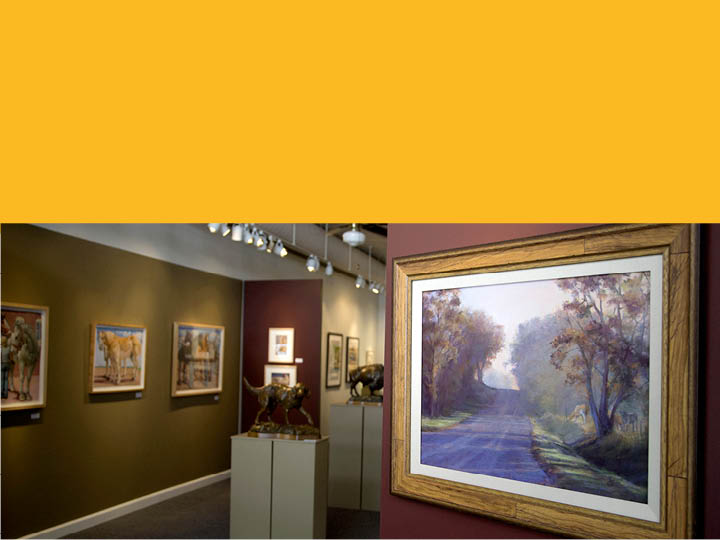 Keeping 5% in [COUNTY] can make  a significant difference in the future of our communities.
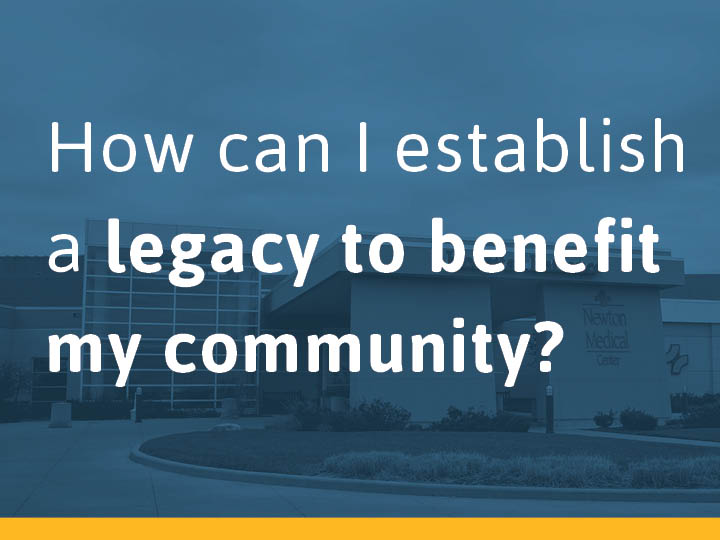 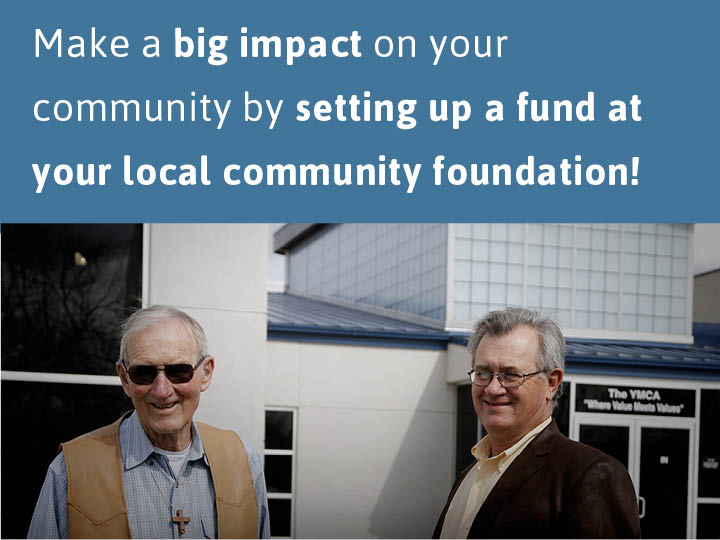 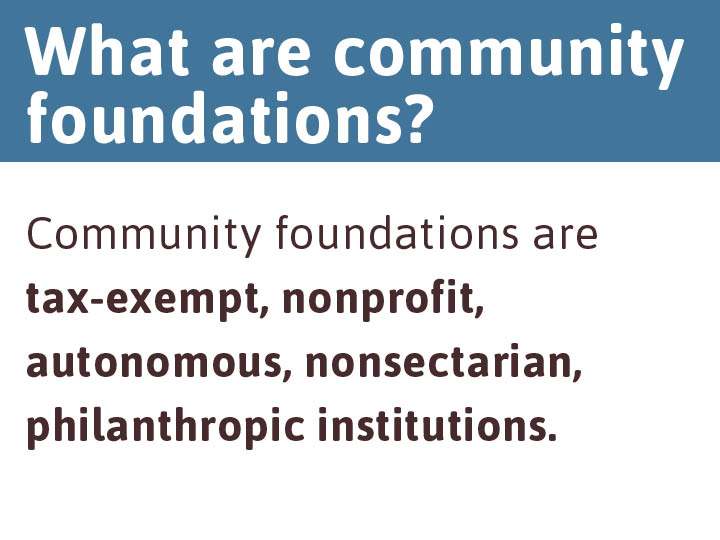 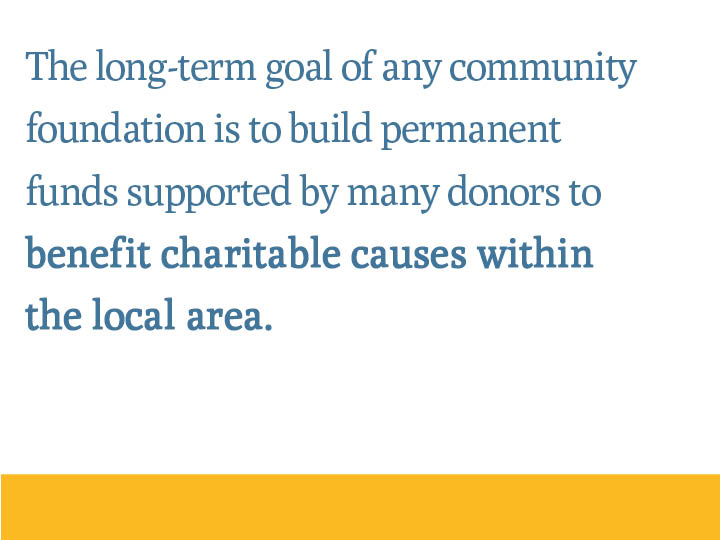 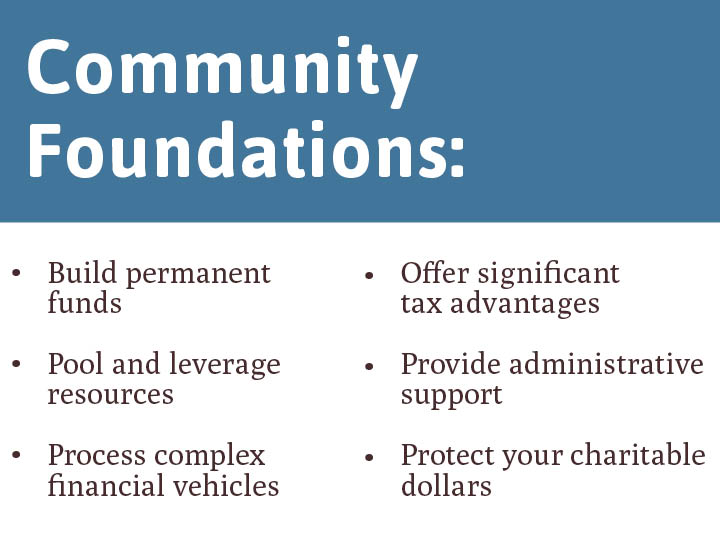 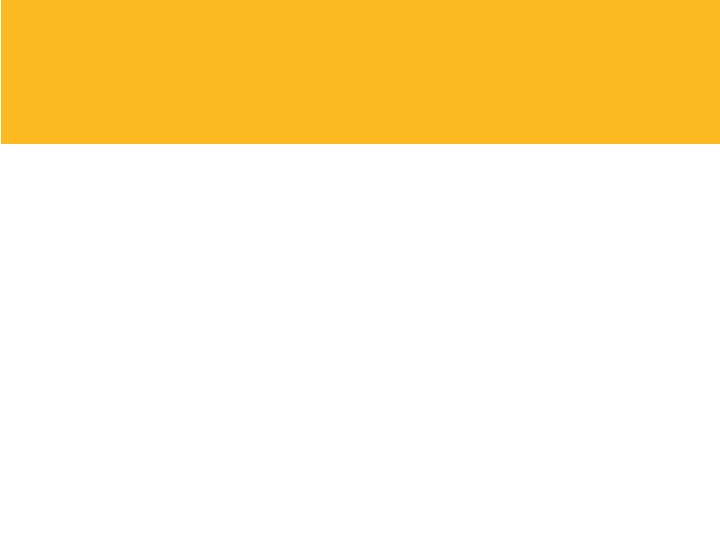 About [community foundation name]
[Place for community foundations to enter information about themselves, e.g., their logo/tagline, mission statement, when/how they were founded, etc.]
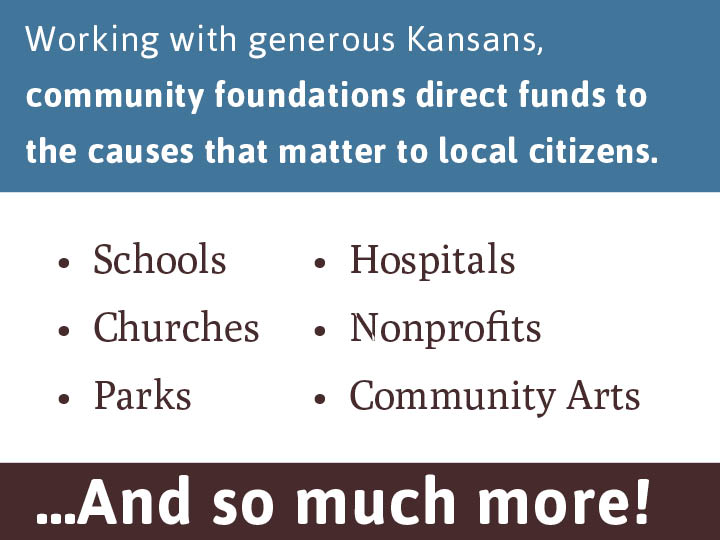 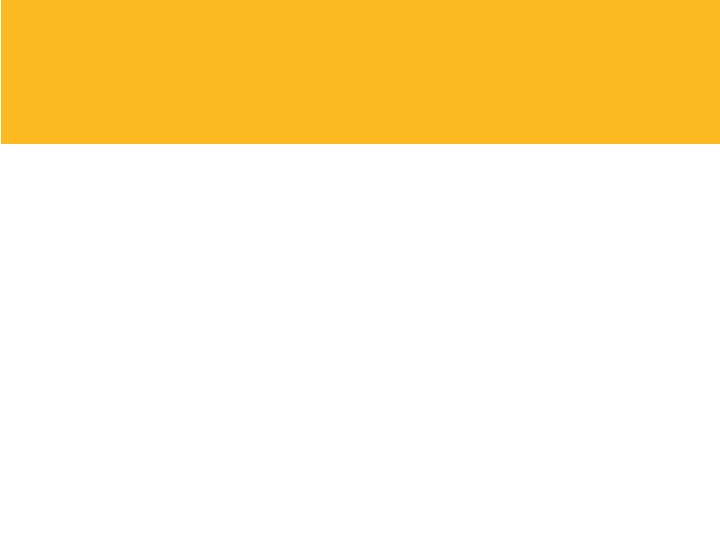 Local Impact
In recent years, the [community foundation] has awarded grants to:
[Examples of orgs/projects/causes supported by local CF]
[Possibly place for a testimonial]
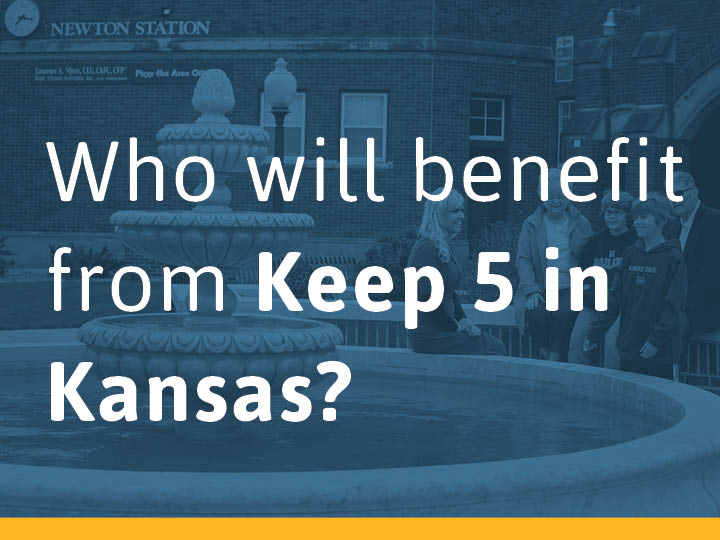 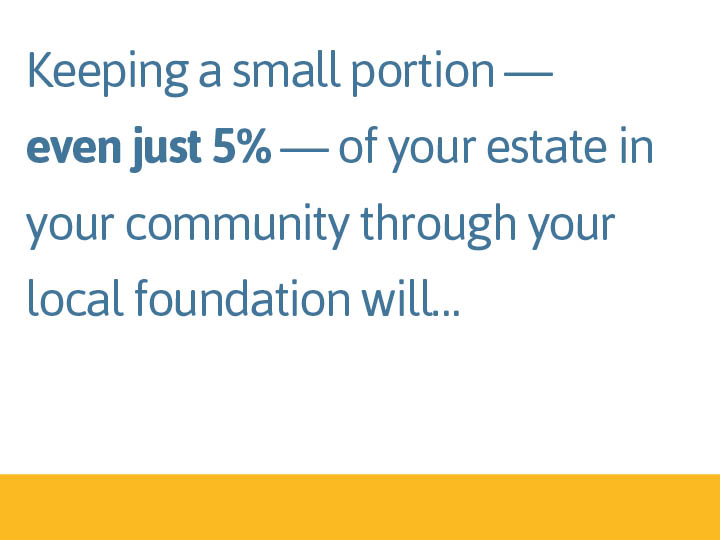 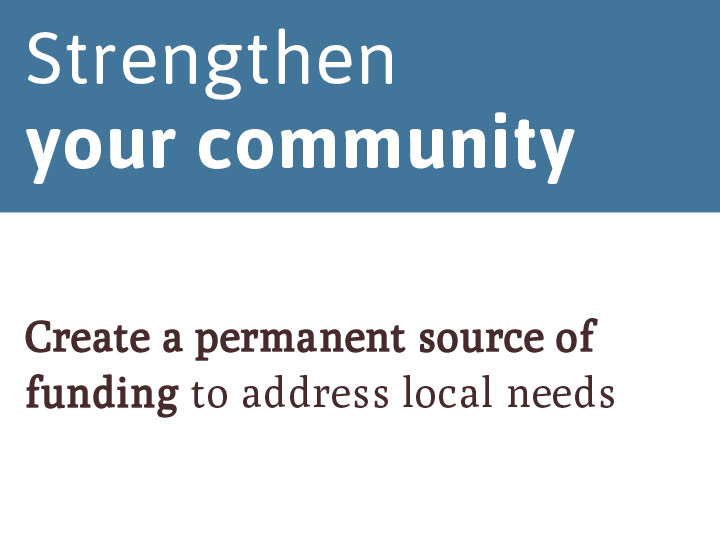 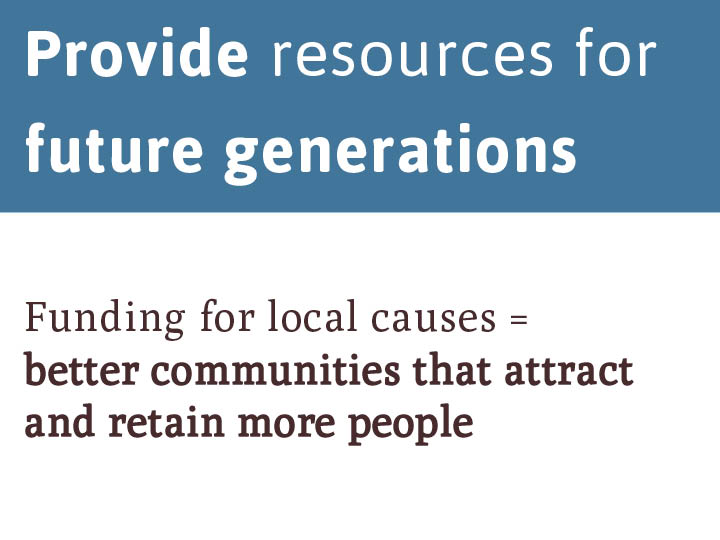 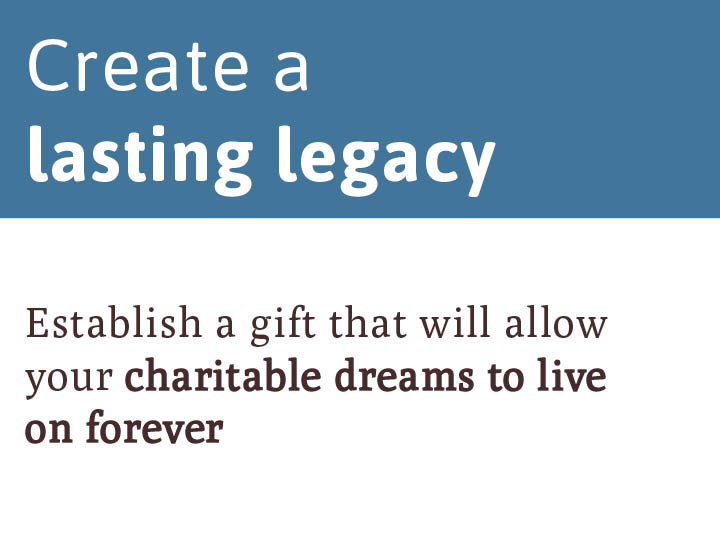 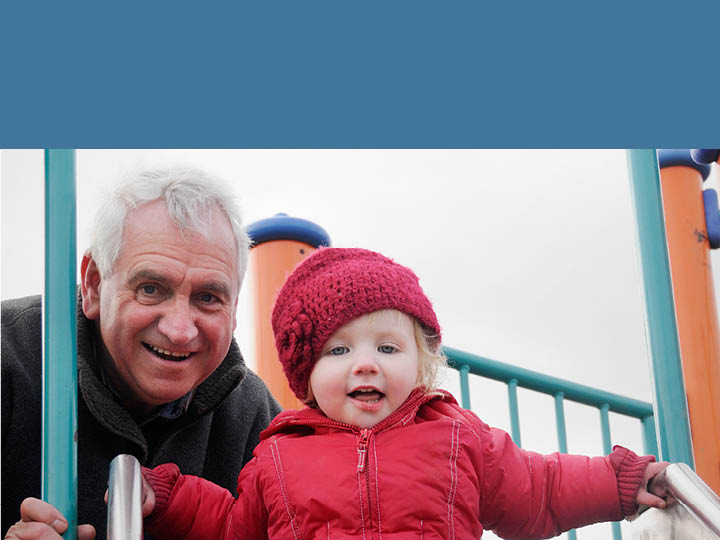 Together, we can make a bright future for the people who call [city/county/region] home.
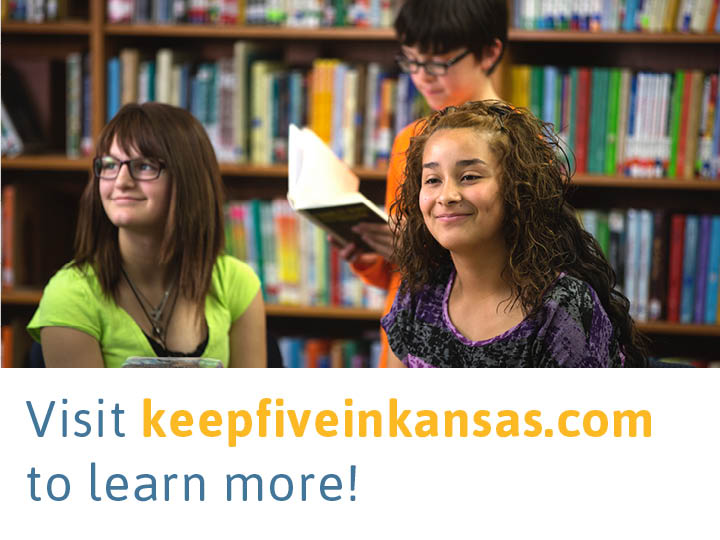 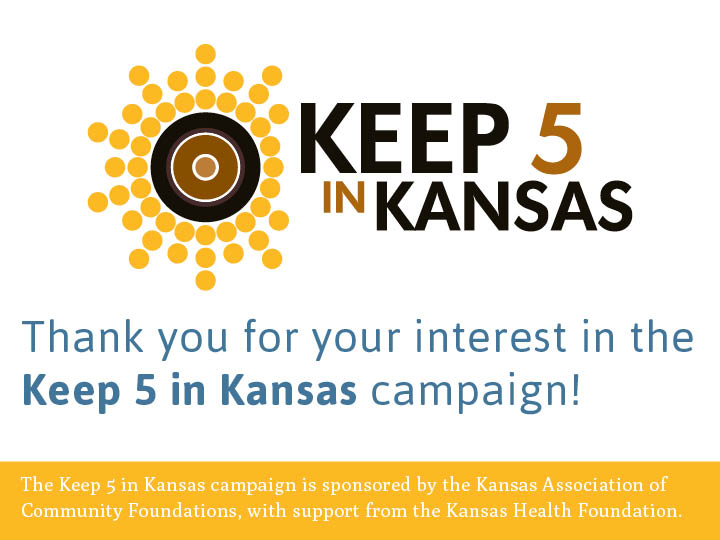